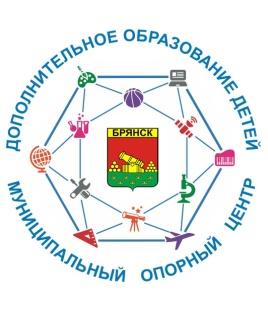 Муниципальный опорный центр
 дополнительного образования детей г.Брянска
Семинар:
17.12.2020
1. Анализ результатов независимой экспертизы дополнительных общеобразовательных программ, переведенных на ПФ.
2. Итоги работы по корректировке дополнительных общеобразовательных программ согласно типовым моделям.
3. Разное
Результаты независимой экспертизы дополнительных общеобразовательных программ
Результаты независимой экспертизы дополнительных общеобразовательных программ
Результаты независимой экспертизы дополнительных общеобразовательных программ
Результаты независимой экспертизы дополнительных общеобразовательных программ
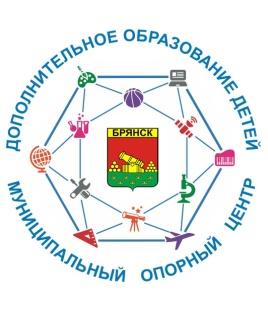 Муниципальный опорный центр
 дополнительного образования детей г.Брянска
Семинар:
17.12.2020
1. Анализ результатов независимой экспертизы дополнительных общеобразовательных программ, переведенных на ПФ.
2. Итоги работы по корректировке дополнительных общеобразовательных программ согласно типовым моделям.
3. Разное